Historyczny spacer po Olsztynie
Założenie Olsztyna
Miasto zostało założone w 1353 roku na prawie chełmińskim przez kapitułę warmińską; zasadźcą był Jan z Łajs. Olsztyn był wówczas centrum komornictwa warmińskiego .
Niemiecka nazwa miasta Allenstein („gród nad Łyną”).
Po bitwie pod Grunwaldem miasto samo otworzyło swoje bramy wojskom Władysława Jagiełły. W okresie wojny trzynastoletniej miasto było okupowane przez Krzyżaków(1455-1461). 
Po drugim pokoju toruńskim (1466) cała Warmia z Olsztynem znalazła się         w granicach Rzeczypospolitej.
Na przestrzeni wieków  miasto przechodziło z rąk do rąk.
Zamek Kapituły Warmińskiej
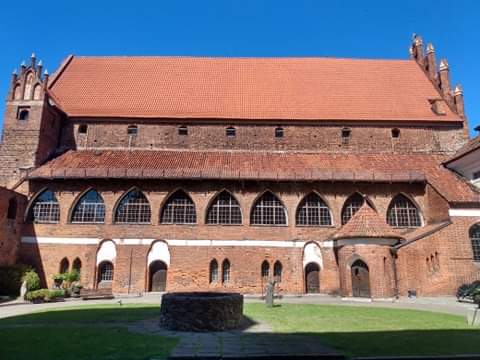 Zamek Kapituły Warmińskiej  w Olsztynie został zbudowany     w połowie XIV wieku w stylu gotyckim przez kapitułę warmińską. Kapituła była jego właścicielem do roku 1772.
Zamek pełnił funkcje obronne oraz był siedzibą min. administratora dóbr kapituły.
Najsłynniejszym mieszkańcem zamku był Mikołaj Kopernik, który pełnił obowiązki administratora   w latach 1516–1521. 
W 1779 zatrzymywał się          w zamku Ignacy Krasicki.
Obecnie w zamku mieści      się Muzeum Warmii i Mazur
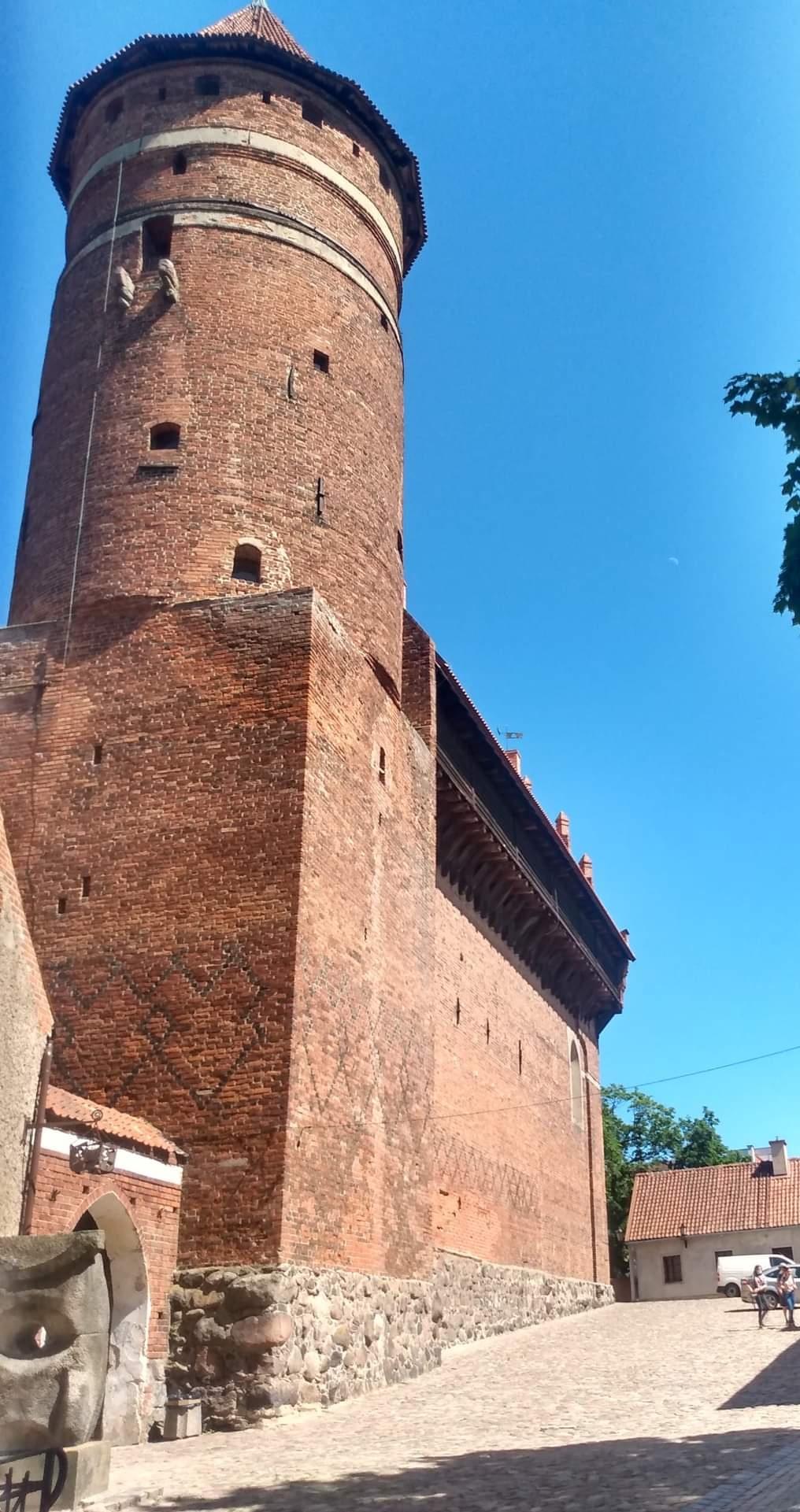 Pomnik Mikołaja Kopernika
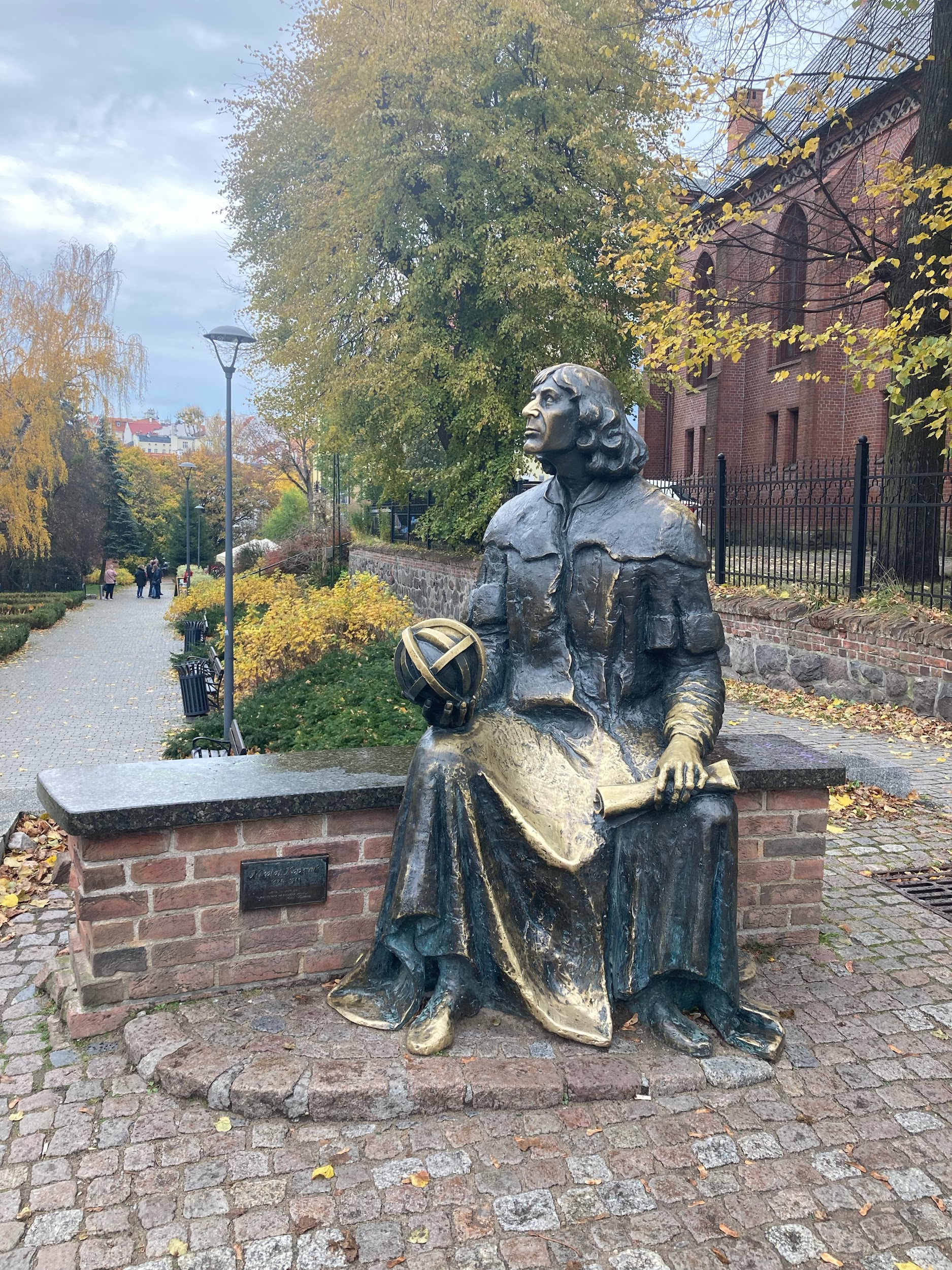 Ławeczka Mikołaja Kopernika – znajduje się na Starym Mieście, u zbiegu ulic Okopowej i Zamkowej, w pobliżu Zamku i Kościoła Ewangelicko-Augsburskiego. 
Została odsłonięta w październiku 2003, w ramach obchodów 650-lecia nadania Olsztynowi praw miejskich           i 530-lecia urodzin Mikołaja Kopernika.
Mikołaj Kopernik był najznamienitszym mieszkańcem olsztyńskiego zamku. Pełnił tu obowiązki administratora dóbr wspólnych warmińskiej kapituły katedralnej. 
W 1520 r. został mianowany administratorem dóbr Olsztyna i rezydował na Zamku w Olsztynie.
Na jednej ze ścian Zamku Kapituły Warmińskiej          w Olsztynie zachowała się po nim oryginalna tablica astronomiczna.
Tablica przedstawiająca fragment listu Mikołaja Kopernika
Mikołaj Kopernik przygotował obronę Olsztyna przed najazdem krzyżackim. (XVI)
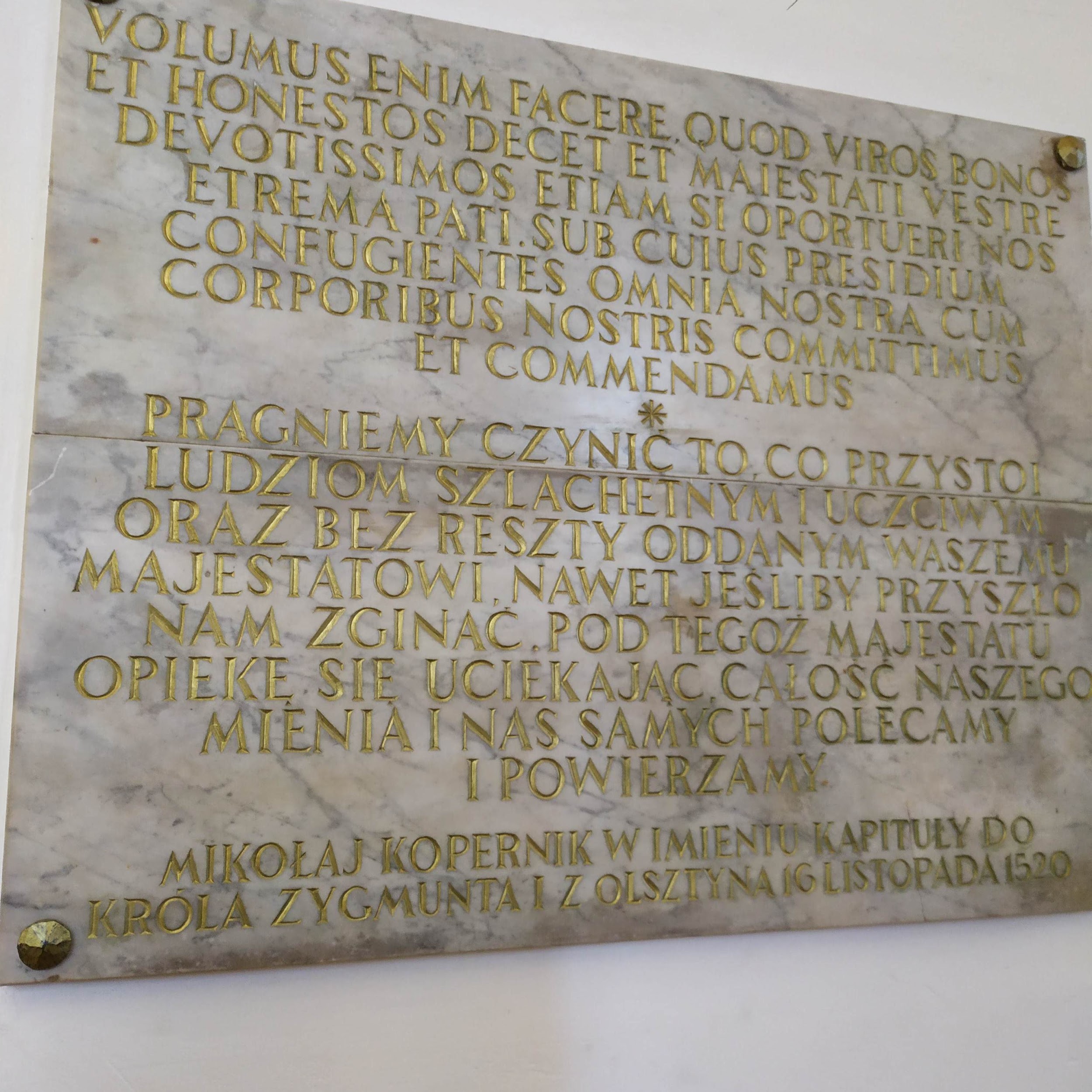 ,,PRAGNIEMY CZYNIĆ TO CO PRZYSTOI LUDZIOM SZLACHETNYM I UCZCIWYM ORAZ BEZ RESZTY ODDANYM WASZEMU MAJESTATOWI. NAWET JEŚLIBY PRZYSZŁO NAM ZGINĄĆ. POD TEGOŻ MAJESTATU OPIEKĘ SIĘ UCIEKAJĄC CAŁOŚĆ NASZEGO MIENIA I NAS SAMYCH POLECAMY I POWIERZAMY.

MIKOŁAJ KOPERNIK  W IMIENIU KAPITUŁY DO KRÓLA ZYGMUNTA I
Z OLSZTYNA 16 LISTOPADA 1520’’
Tablica “Mazurka Dąbrowskiego”
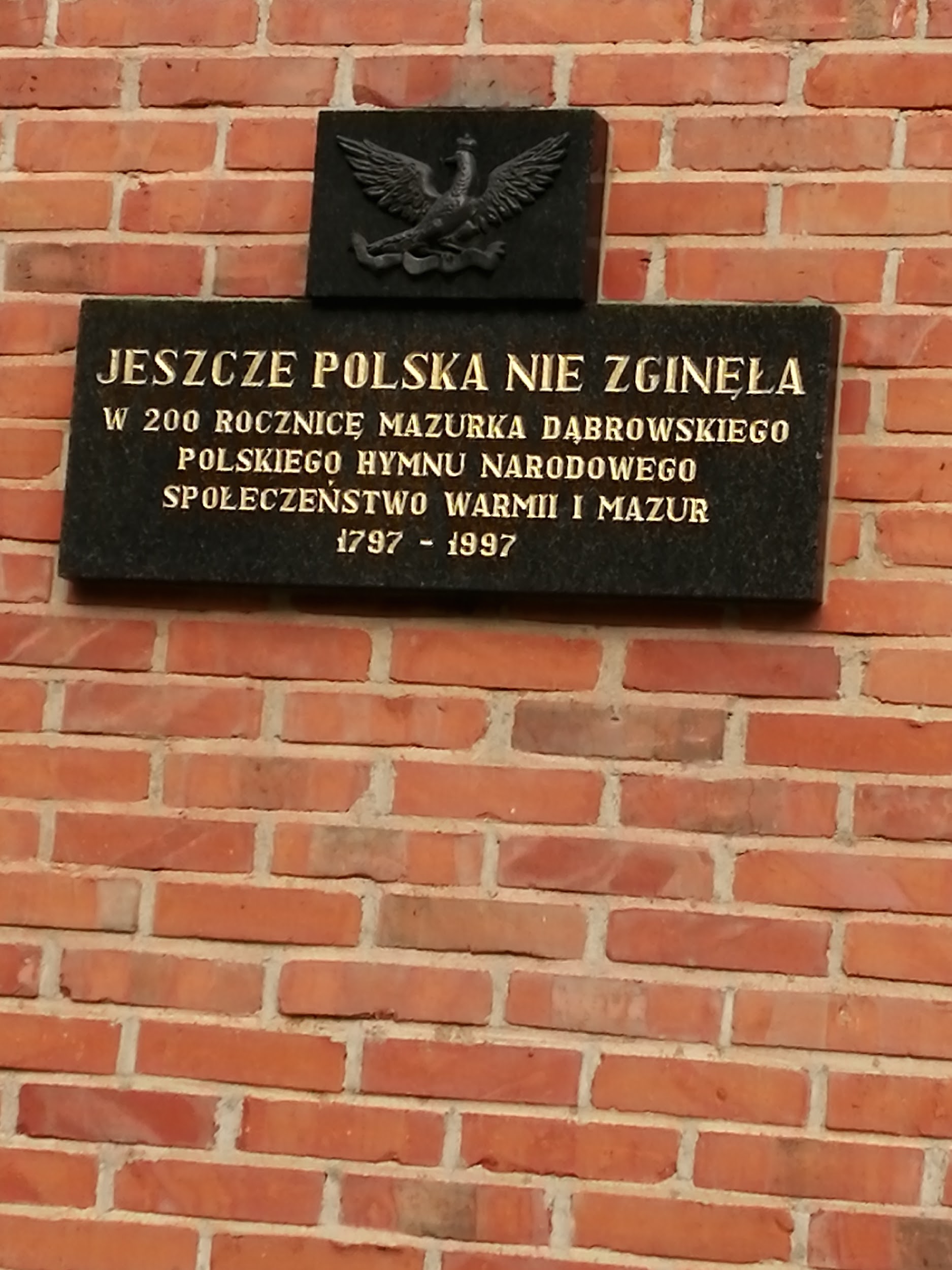 Mazurek Dąbrowskiego początkowo był nazywany Pieśnią Legionów Polskich we Włoszech. 
Słowa zostały napisane przez Józefa Wybickiego w 1797 roku we Włoszech.
Oficjalnie hymnem Polski Mazurek Dąbrowskiego stał się w 1927 roku.
Brama Górna w Olsztynie zwana Wysoką Bramą
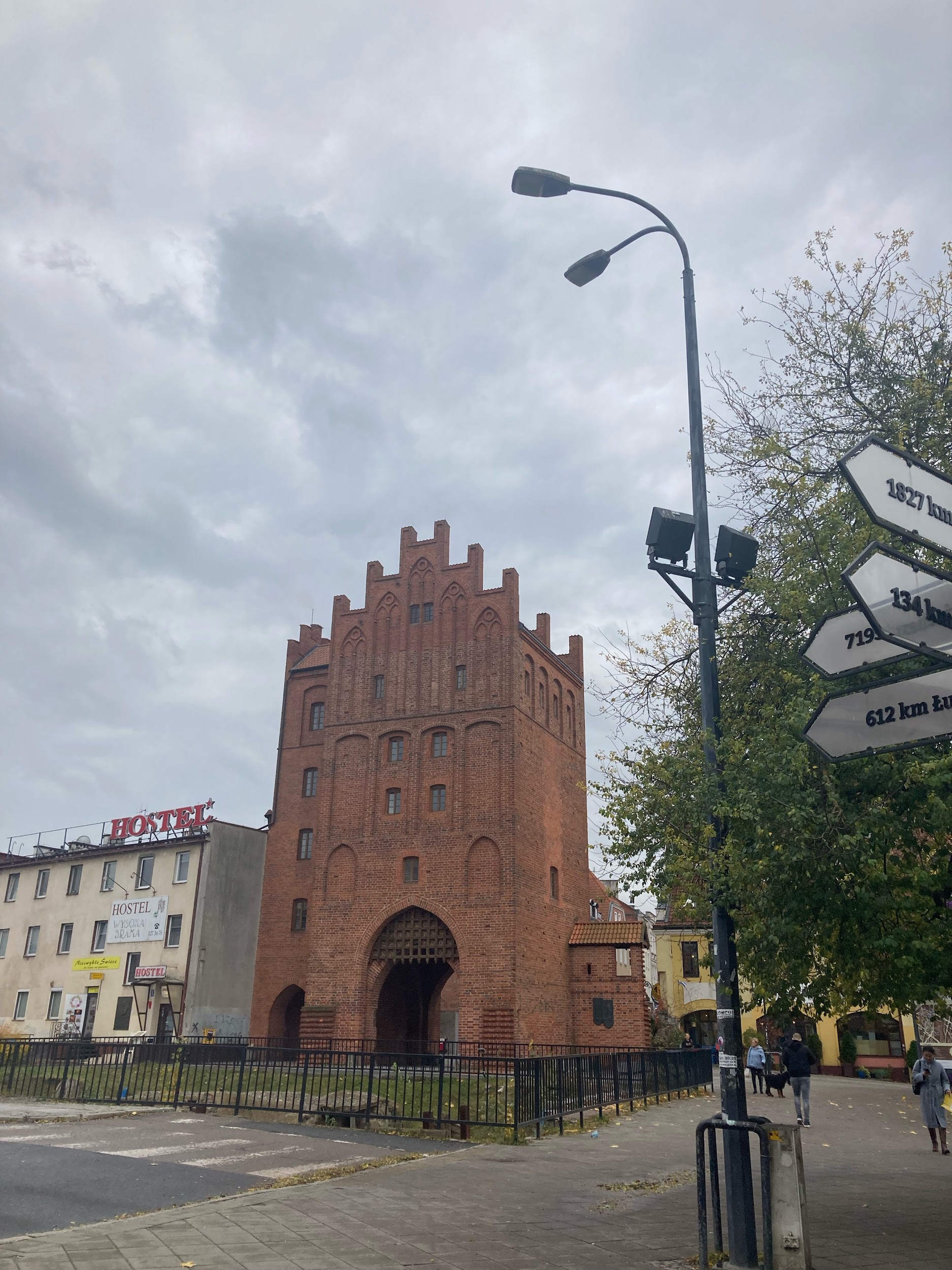 Jest jedyną bramą pozostałą z trzech, które znajdowały się w murach obronnych otaczających miasto. Ze średniowiecznego obwarowania pozostały również resztki murów.
Brama usytuowana jest w północno-wschodniej części zespołu staromiejskiego.
W Bramie tej był więziony Wojciech Kętrzyński w roku 1863.
Wojciech Kętrzyński
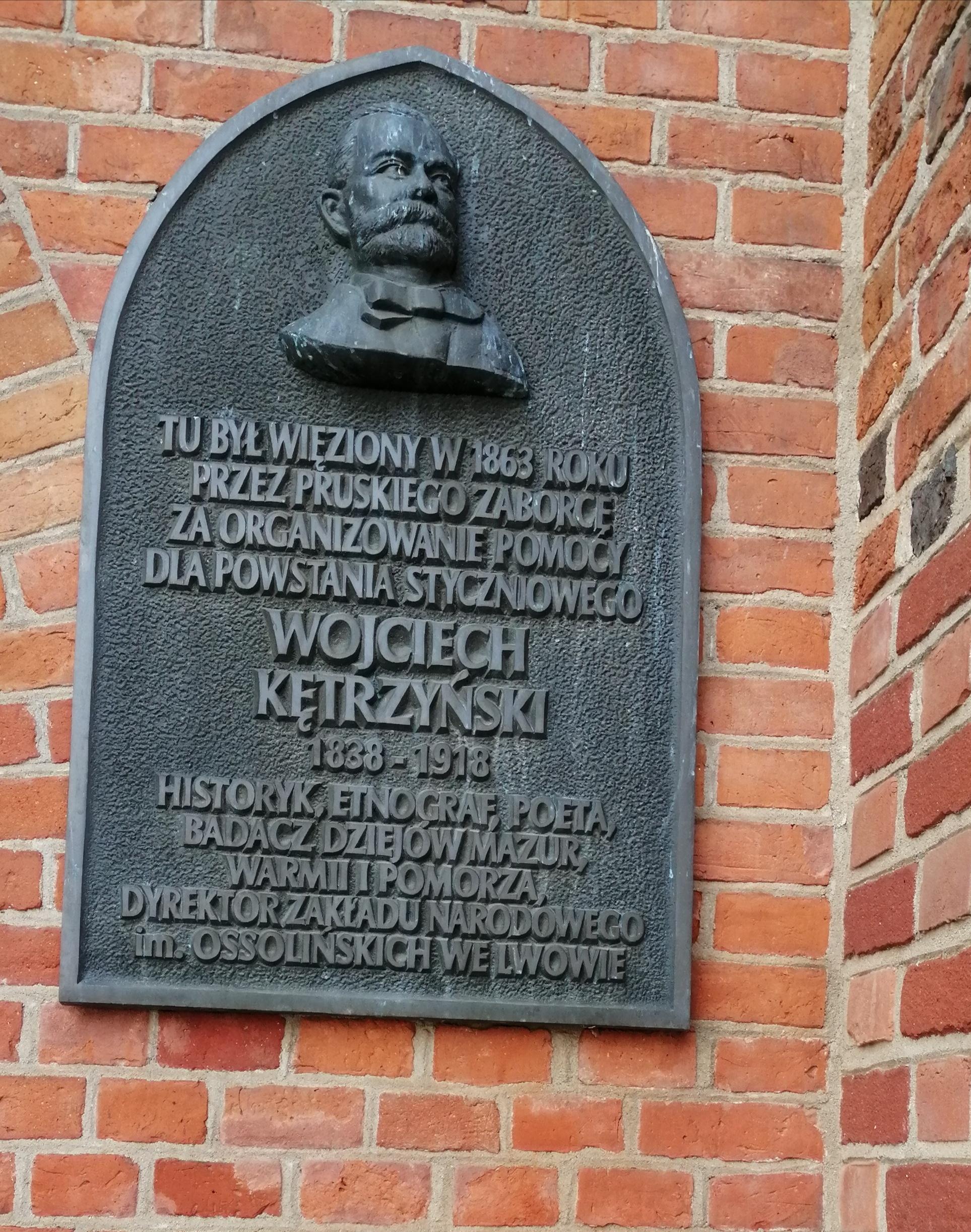 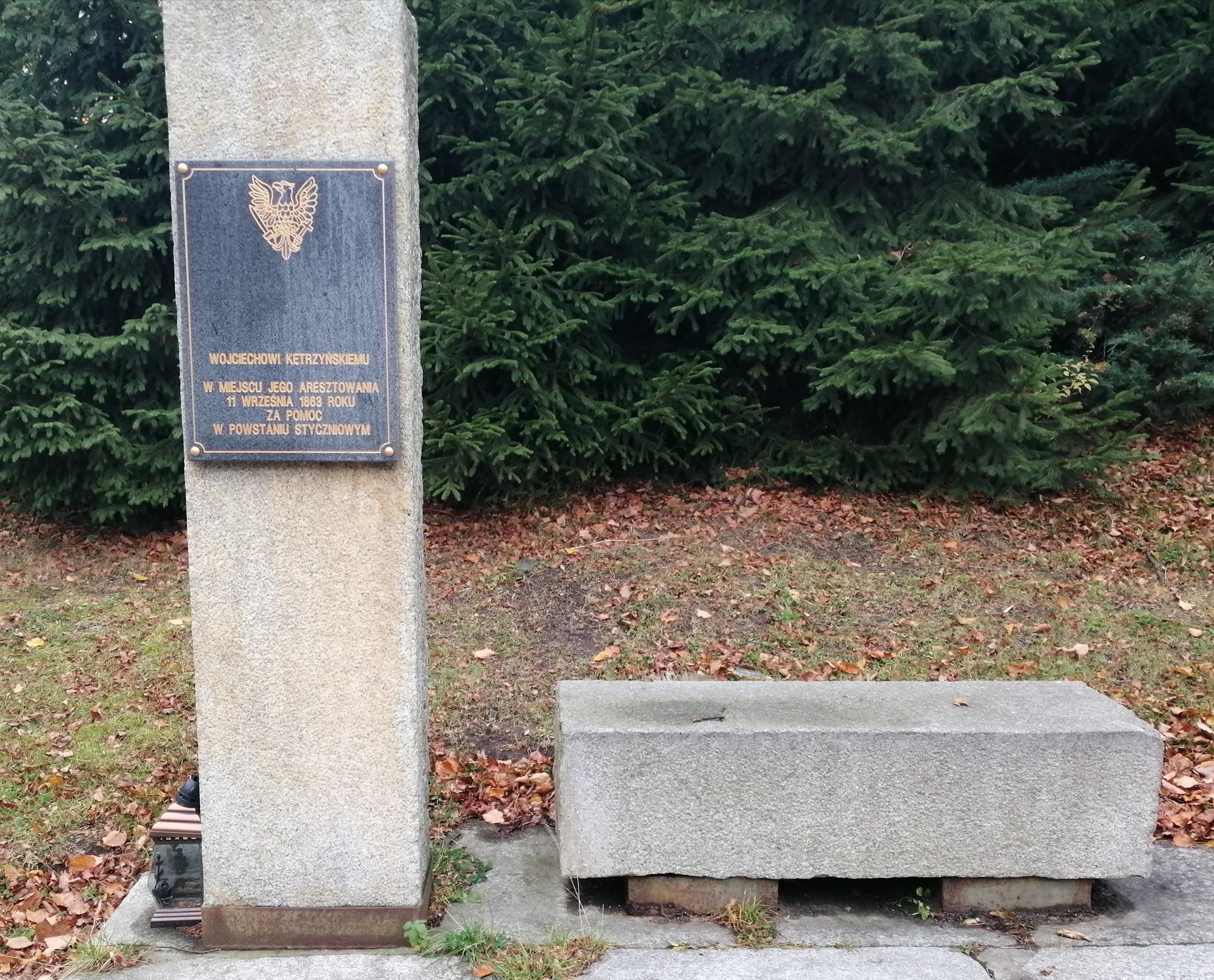 Był polskim historykiem urodzonym 11 lipca 1838 w Lecu, zmarł 15 stycznia 1918 we Lwowie.

Zaangażował się w działalność patriotyczną i miał swój udział w powstaniu styczniowym organizując transport broni. 
W dniu 11 września 1863 został aresztowany we wsi Jaroty i uwięziony w Bramie Górnej              w Olsztynie.
Pomnik Aresztowania Wojciecha Kętrzyńskiego we wsi Jaroty
Tablica Pamiątkowa Wojciecha Kętrzyńskiego
Dom Gazety Olsztyńskiej
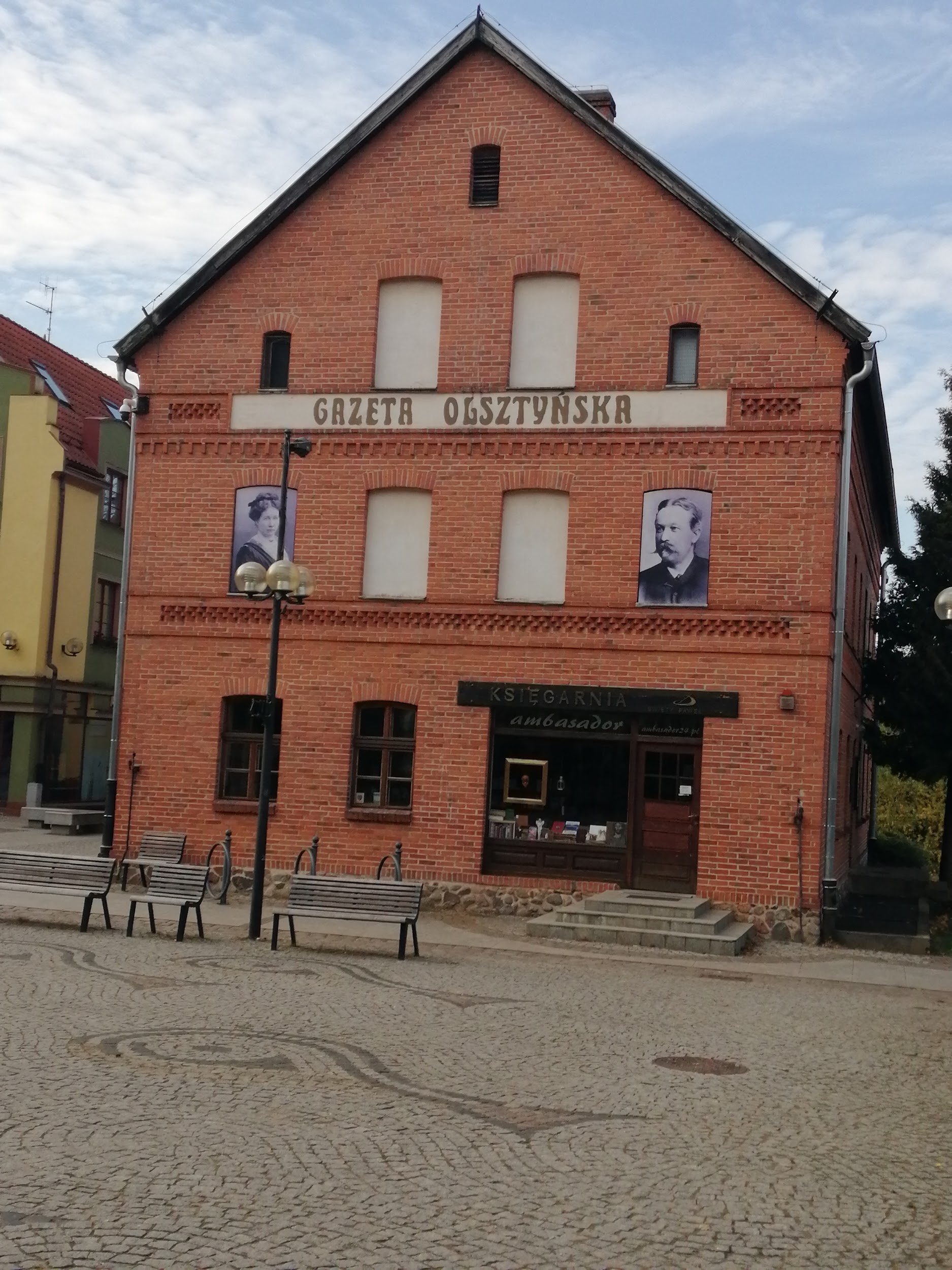 Budynek  znajdujący się na Targu Rybnym
 na Starym Mieście w Olsztynie.

W latach 1920-1939 w budynku mieściła            się redakcja i drukarnia „Gazety Olsztyńskiej” oraz księgarnia. 
W listopadzie 1939 budynek został zniszczony. Po rekonstrukcji i odbudowie, budynek oddano ponownie do użytku 1 września 1989.

Obecnie, w budynku znajduje się oddział Muzeum Warmii i Mazur. 
Szczególnie wyeksponowane są treści związane z tradycją polskiej prasy na Warmii i Mazurach.
Pomnik Seweryna Pieniężnego
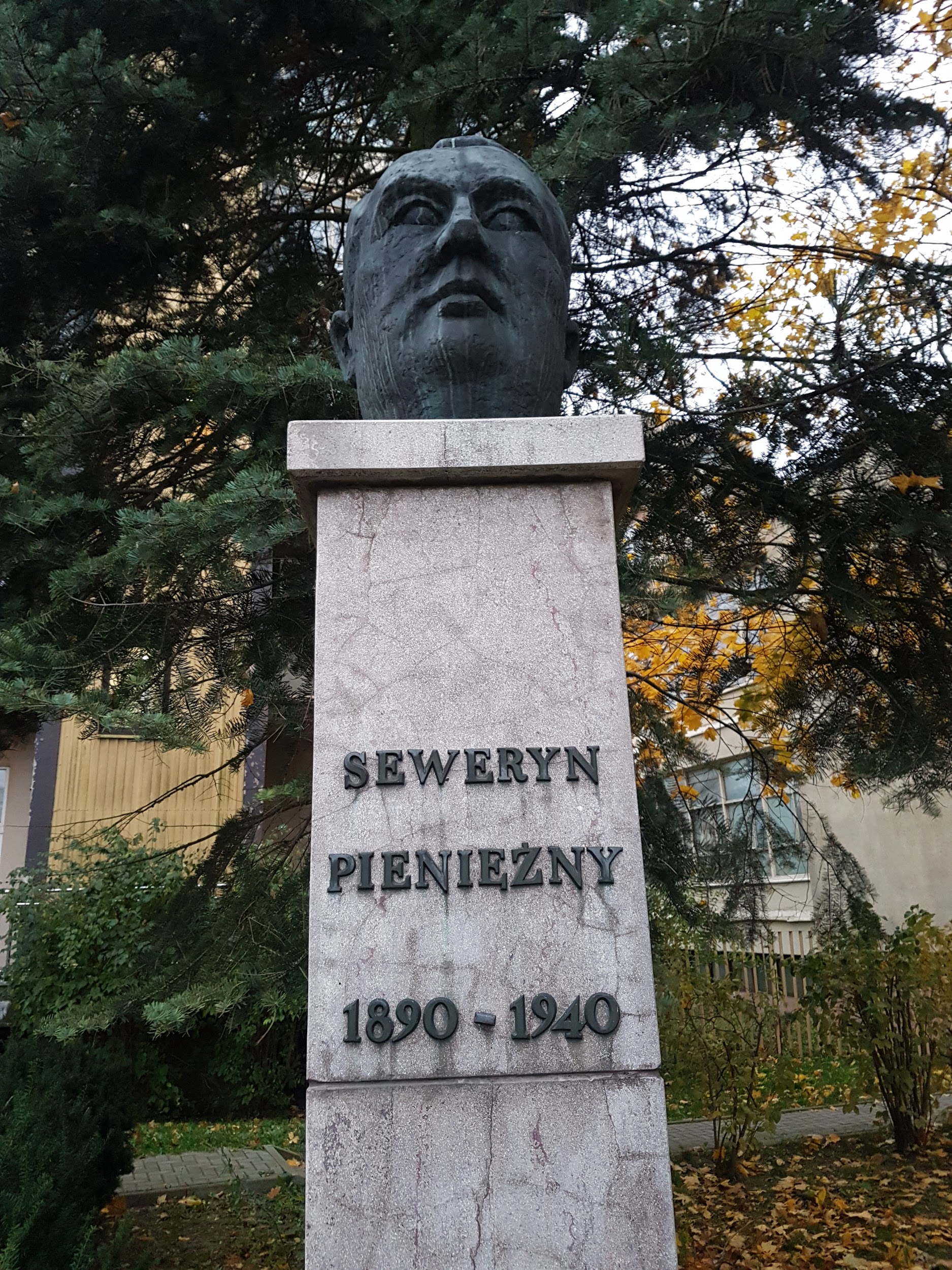 Seweryn Pieniężny- polski dziennikarz, redaktor i wydawca “Gazety Olsztyńskiej” w latach 1918-1939.
Był również samorządowcem, działaczem społecznym                      i oświatowym na Warmii.
Budynek Konsulatu Polskiego
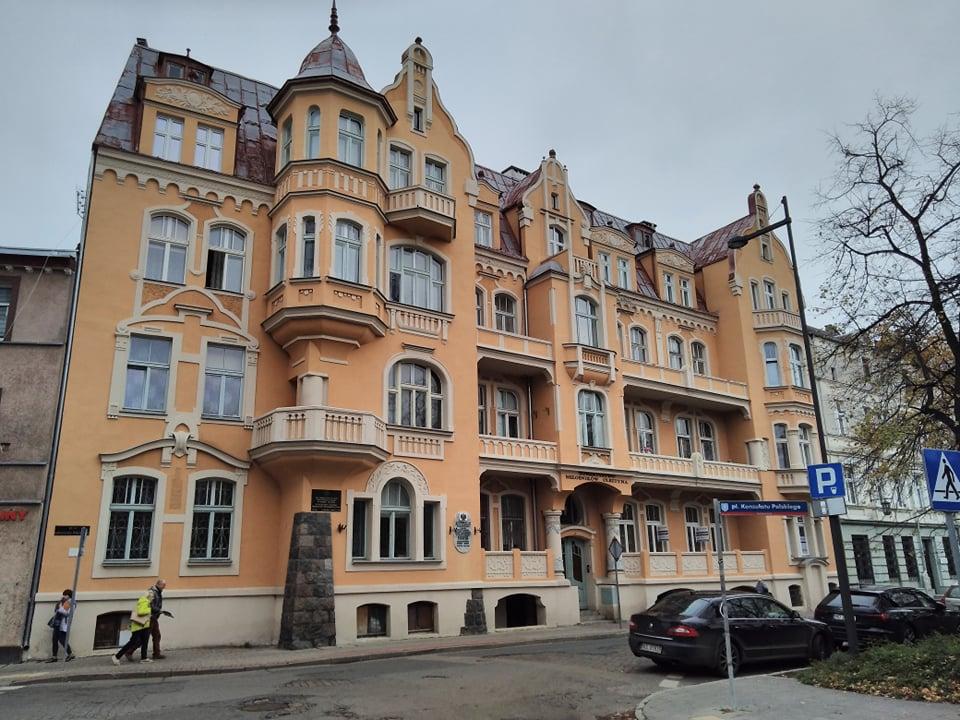 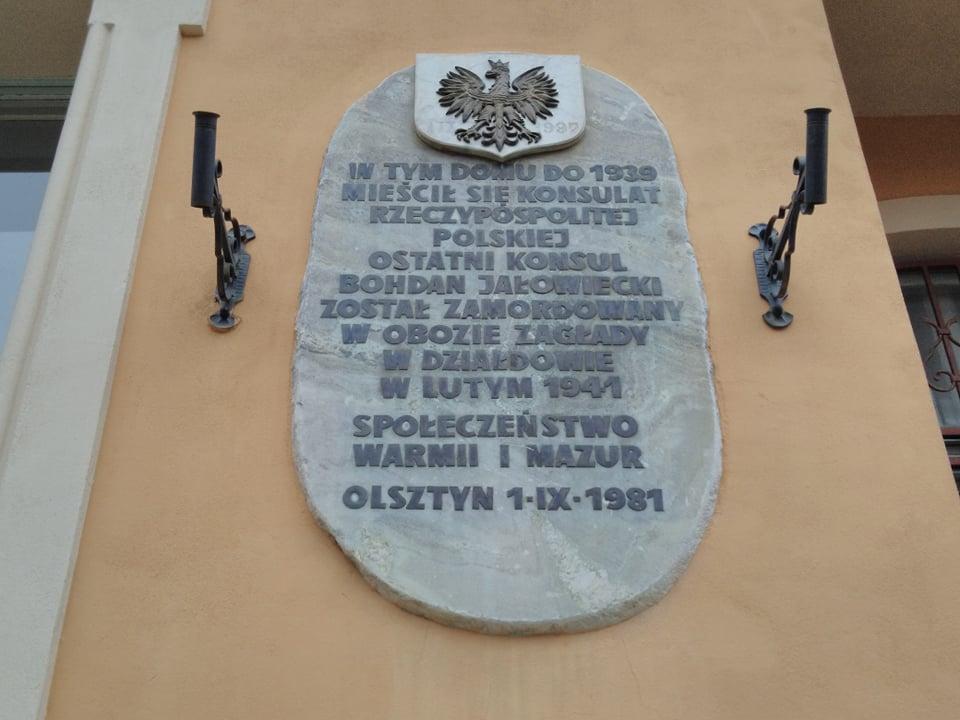 Urząd konsularny w randze konsulatu generalnego powołany 10 lutego 1920 celem reprezentowania spraw polskich w Prusach Wschodnich. Działał do 1 września 1939 roku. 
Od początku swej działalności konsulat musiał walczyć z licznymi przejawami wrogości ze strony Niemców.

Konsul Zenon Lewandowski apelował na łamach "Gazety Olsztyńskiej" do ludności polskiej, aby zgłaszała do konsulatu wszelkie przypadki prześladowania jej przez Niemców.
Kolumna Orła Białego
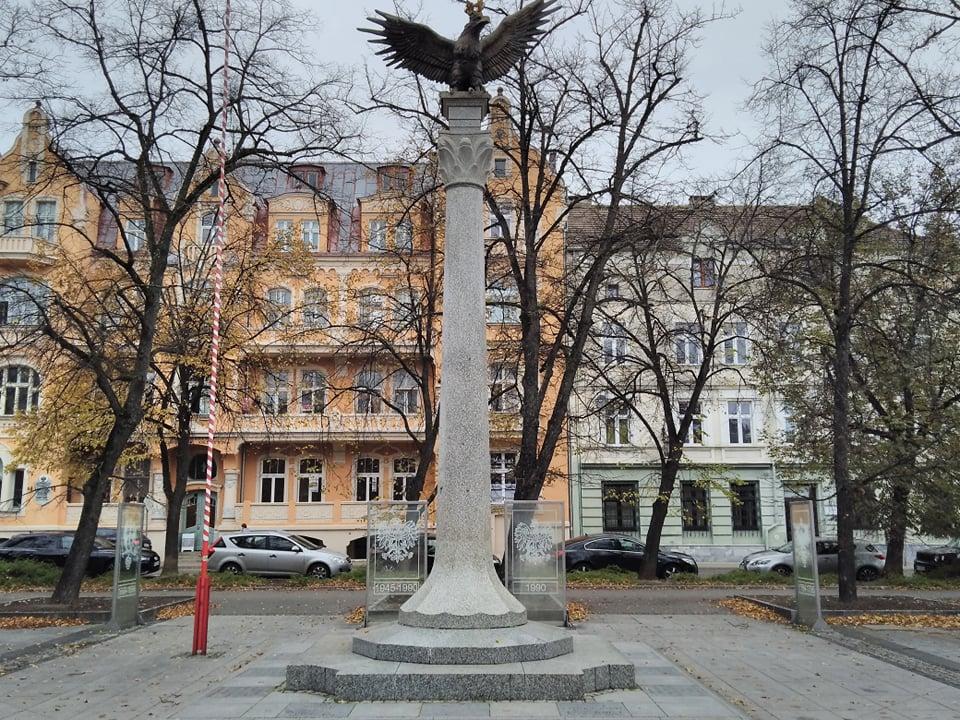 Pomnik-Kolumna Orła Białego wybudowany w hołdzie ofiarom wojennym, znajduje się na Placu Konsulatu Polskiego.
Honorowy Komitet Budowy Pomnika został powołany 8 października 1995 roku z inicjatywy Andrzeja Sassyna (pod honorowym patronatem prezydenta RP).
Uroczystość odsłonięcia kompletnej Kolumny Orła Białego miała miejsce 11 listopada 2002 roku.
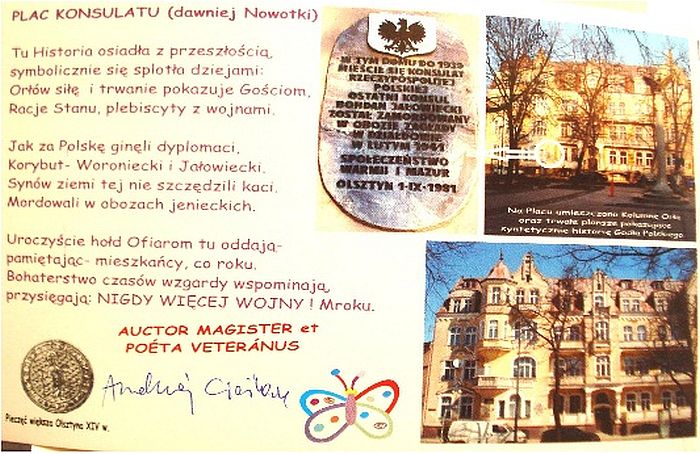 Żródło:http://leksykonkultury.ceik.eu/index.php/Kolumna_Or%C5%82a_Bia%C5%82ego
Tablica Marszałka Józefa Piłsudskiego
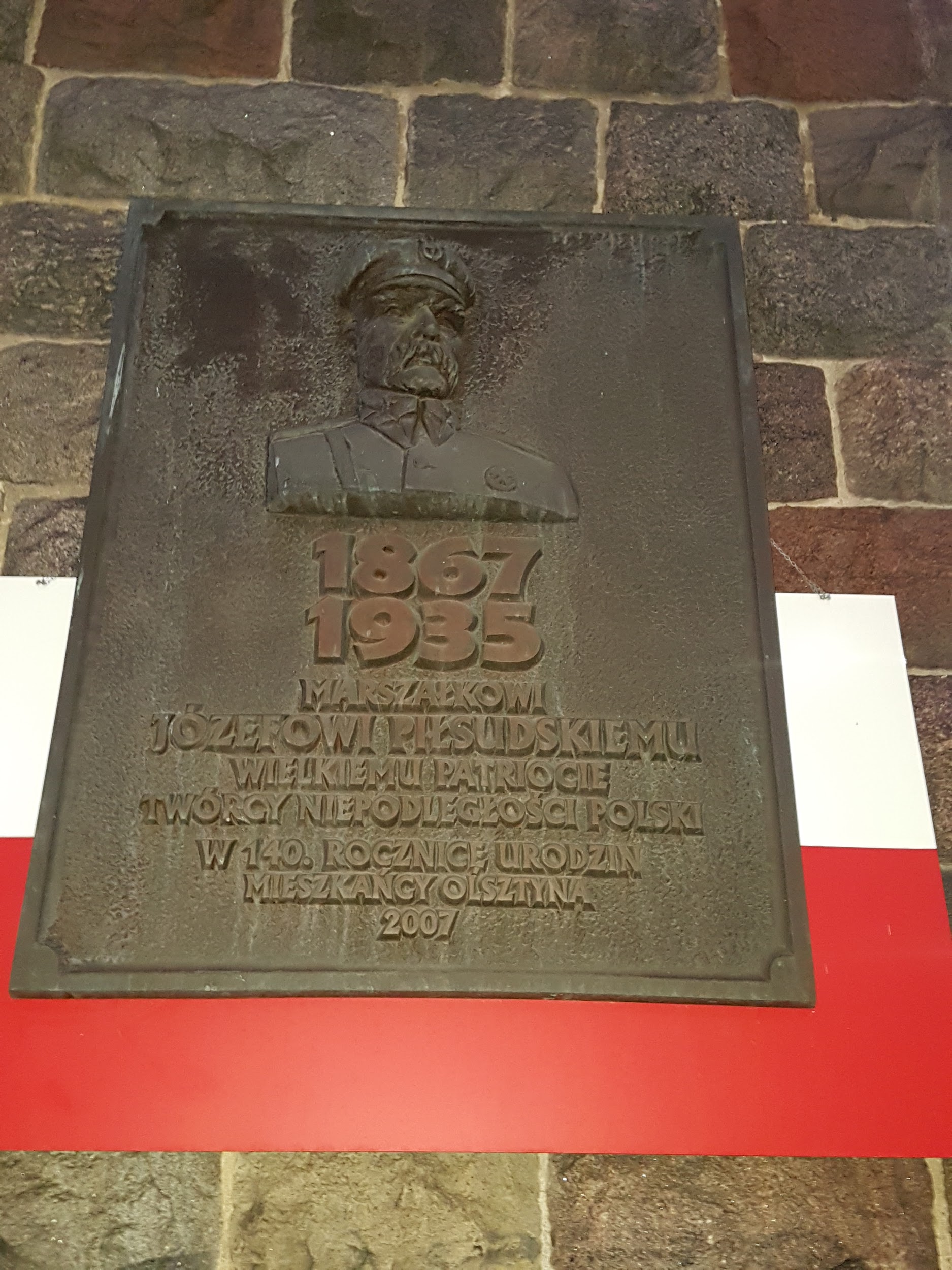 Na budynku Urzędu Marszałkowskiego Województwa Warmińsko-Mazurskiego w Olsztynie znajduje się tablica Marszałka Józefa Piłsudskiego.
Józef Klemens Piłsudski (ur. 5 grudnia 1867, zm. 12 maja 1935 r. w Warszawie) – polski działacz społeczny                      i niepodległościowy, żołnierz, polityk, mąż stanu.
 Józef Piłsudski od 11 listopada 1918 pełnił funkcję Naczelnego Wodza Armii Polskiej.
Był również: Naczelnikiem Państwa, Marszałkiem Polski, przywódcą obozu sanacji  po przewrocie majowym (1926), Premierem Polski.
Dom Marii Zientary- Malewskiej
O Warmio moja! O Warmio moja! Ziemio brzóz i sosen, Kraino świerków szumiastych, srebrzystych, Płomiennych wrzosów i smukłych jałowców, Odzwierciedlona w jeziorach przeczystych… Jakąś ty piękna, gdy zbudzą się wiosną
Uśpione lasy — jabłonie zakwitną,
Kiedy w purpurach letniego poranka
Poi się jeleń krynicą błękitną! Jakaś ty piękna, gdy latem twe tęcze
Wieszasz nad pola złocone pszenicą,
Srebrzone żytem i lnami błękitne,
I ponad lasy pachnące żywicąA gdy jesienią pobledną twe lice,
To w jarzębinne stroisz się rumieńce,
Tak purpurowe, świeże i tak śliczne
Jak słodki uśmiech na ustach dziewczęcych.
W babiego lata welony spowita
Znów zbóż szmaragdem stroisz się od nowa,
Więc i ptak każdy, co stąd odlatuje,
Woła z tęsknotą: „Warmijo, bądź zdrowa!" O Warmio moja! O ziemio kochana, 
Pracą i łzami, i krwią poświęcona, 
Ojców i matek trudem przeorana,
Ziemio rodzinna, bądź błogosławiona!
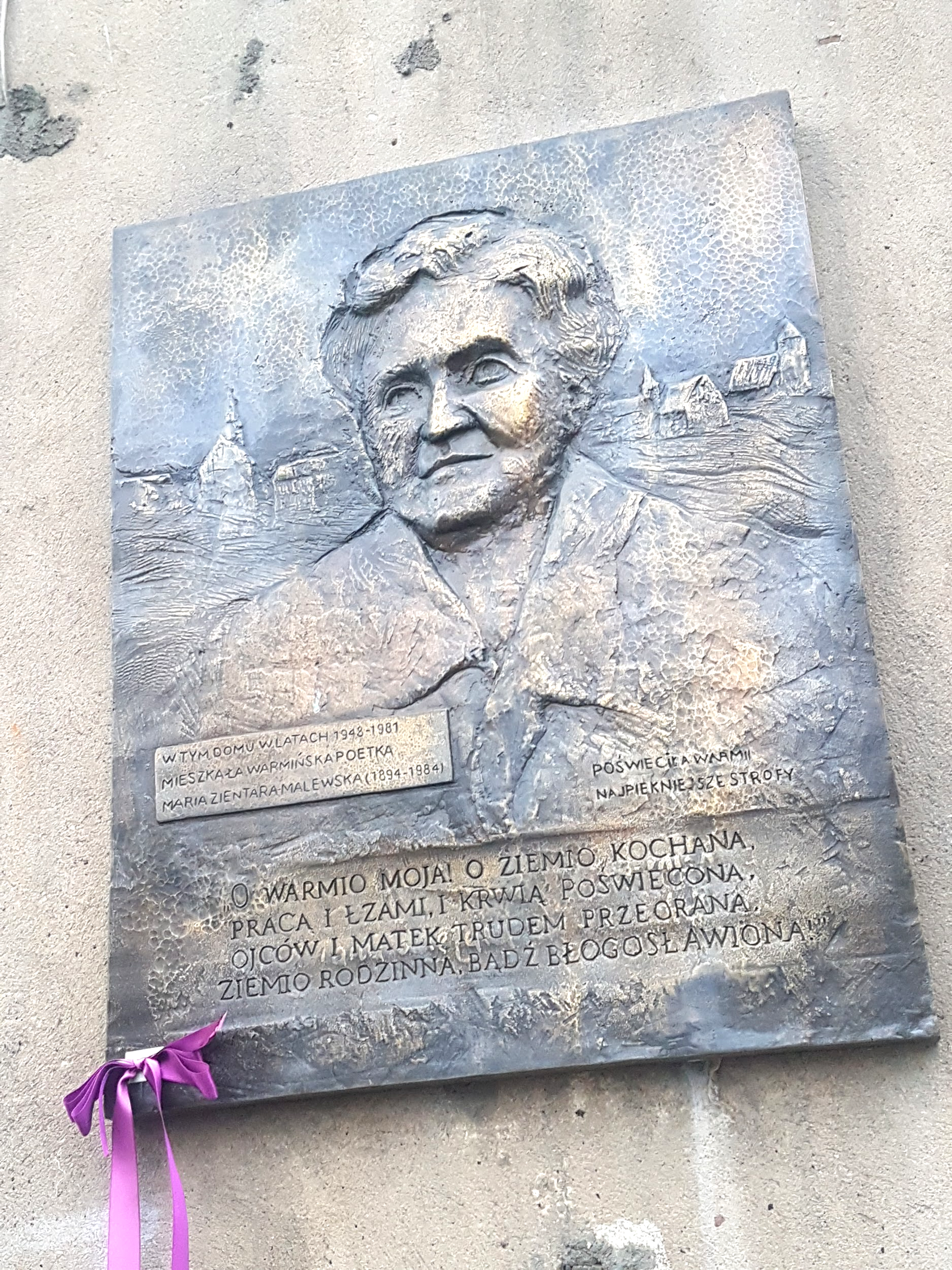 Maria Zientara Malewska (1894-1984) była warmińską poetka, działaczką Towarzystwa Kobiet Polskich na Warmii i Związku Towarzystw Młodzieży w Prusach Wschodnich. 

Na budynku, który był jej domem znajduje się tablica upamiętniająca ten fakt (ul. Zientary – Malewskiej 3 w Olsztynie).
Pomnik Bohaterów Walk o Wyzwolenie Narodowe i Społeczne Warmii i Mazur
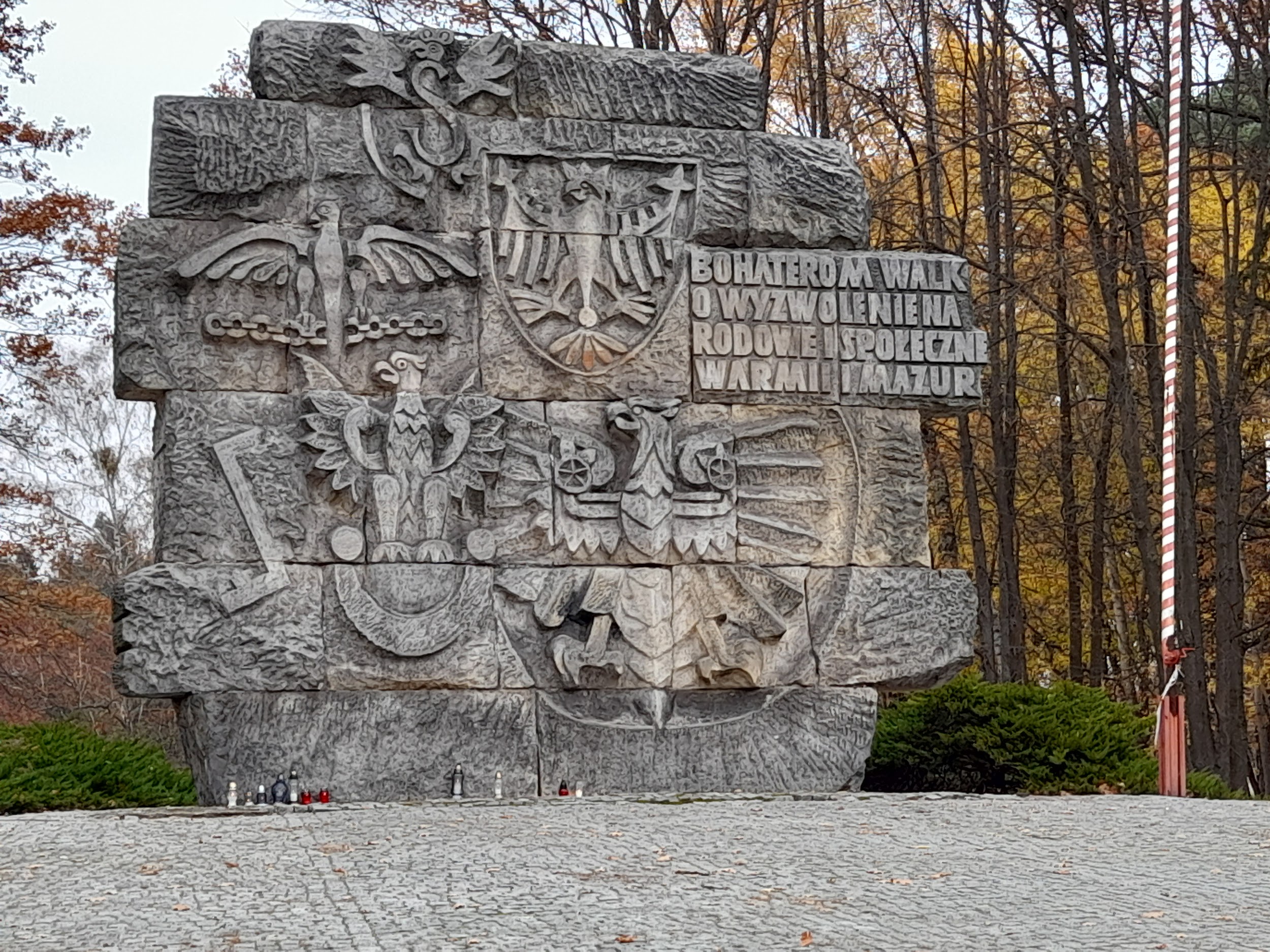 Pomnik poświęcony Bohaterom Walk o Wyzwolenie Narodowe i Społeczne Warmii i Mazur stoi w Parku Jakubowym w Olsztynie. Pomnik odsłonięto 27 sierpnia 1972 roku, w 50. rocznicę powstania Związku Polaków w Niemczech.
“Miłość wzajemna może tylko świat od zagłady wybawić. Kochajmy się jak bracia i wspierajmy wzajemnie. Nie traćmy wiary w nasze siły i lepszą przychylność dla nas”.
Tak brzmiała odezwa w polskiej gazecie „Dziennik Berliński” Związku Polaków w Niemczech.
Kamień upamiętniający 40. rocznicę powrotu Warmii i Mazur do Macierzy
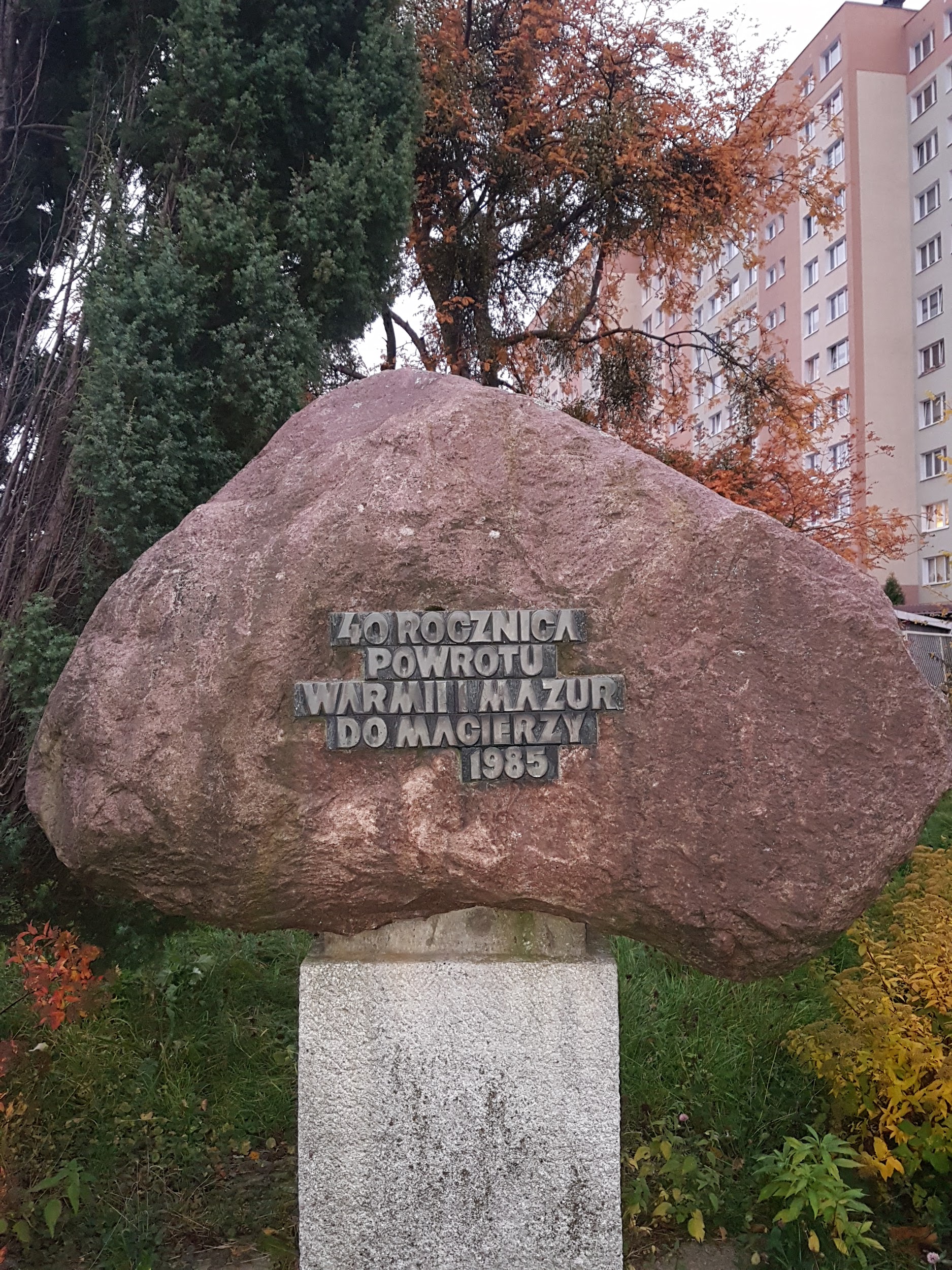 Pomnik Wolności Ojczyzny
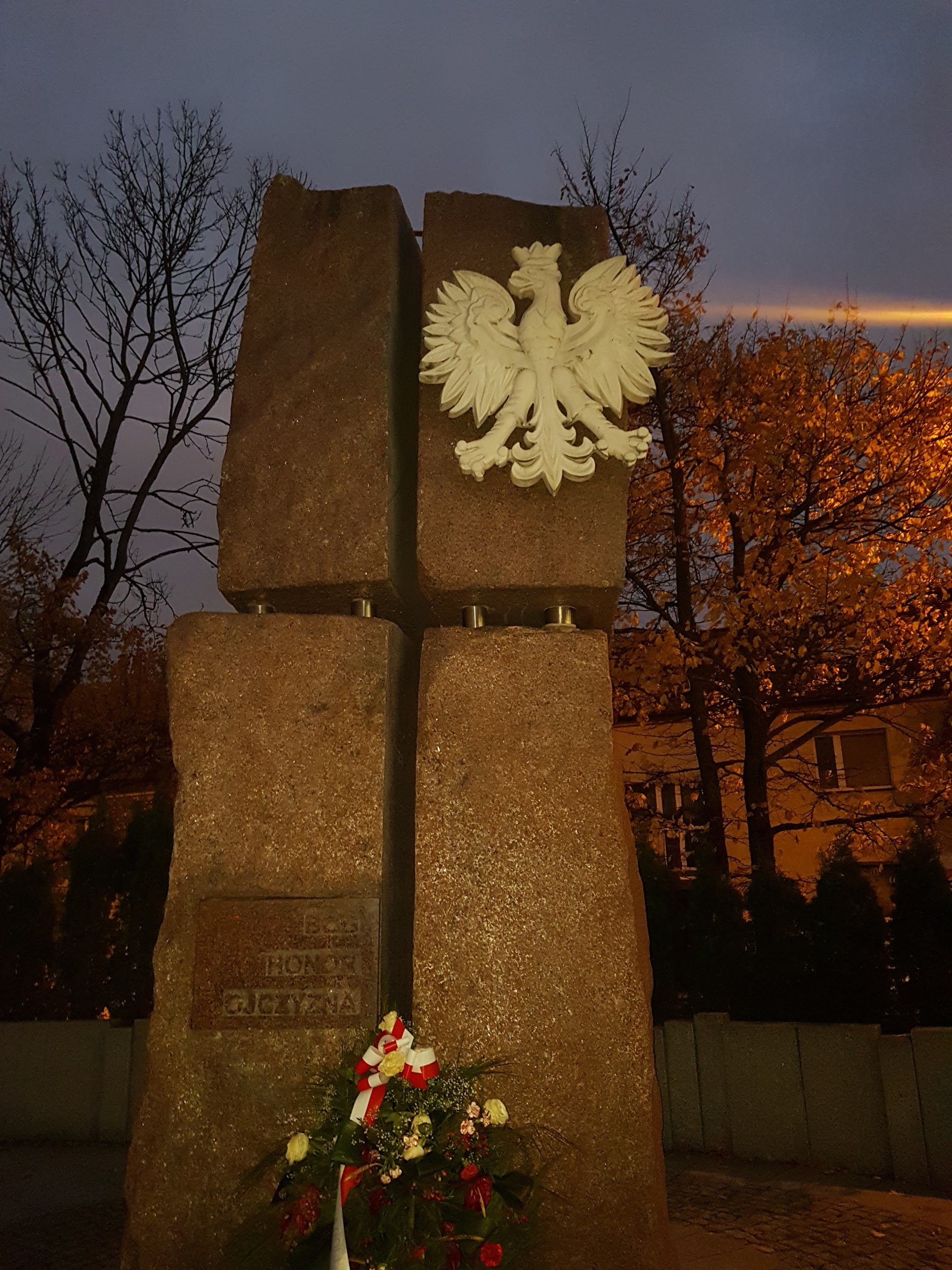 Pomnik Wolności Ojczyzny odsłonięto w 2003 r. 
Upamiętnia wszystkich tych, którzy poświęcili życie lub zdrowie dla idei wolnej i niepodległej Polski.
Źródła: 

http://leksykonkultury.ceik.eu/index.php/Maria_Zientara-Malewska

https://pl.wikipedia.org/wiki/Hymn_Polski 

https://pl.wikipedia.org/wiki/Brama_G%C3%B3rna_w_Olsztynie 

https://pl.wikipedia.org/wiki/Wojciech_K%C4%99trzy%C5%84ski 

https://www.radiomaryja.pl/informacje/premier-zlozyl-kwiaty-pod-pomnikiem-wolnosci-ojczyzny-w-olsztynie/ 


https://pl.wikipedia.org/wiki/Miko%C5%82aj_Kopernik 

https://pl.wikipedia.org/wiki/Kolumna_Or%C5%82a_Bia%C5%82ego_w_Olsztynie 

http://encyklopedia.warmia.mazury.pl/index.php/Konsulat_RP_w_Olsztynie 

https://visit.olsztyn.eu/place/474/dom-polski 

Zdjęcia: zasoby własne 

Autorzy: Słuchacze Kierunku Terapeuta Zajęciowy semestr 3